Математика
2 клас. Розділ 4. Додавання і віднімання двоцифрових чисел
Урок 52
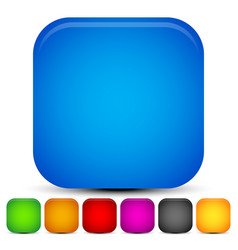 Додавання та віднімання двоцифрових чисел. Складання задачі за виразом. Обчислення периметра чотирикутника
Барометр настрою
Налаштування на урок
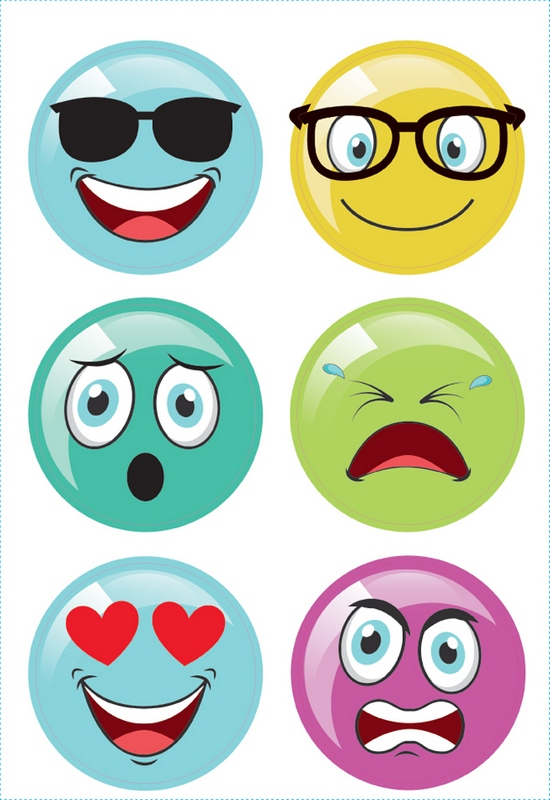 Сіли рівно, озирнулись,
Один одному всміхнулись.
Якщо добре працювати –
Вийдуть гарні результати.
Тож не гаємо ми час,
Бо знання чекають нас!
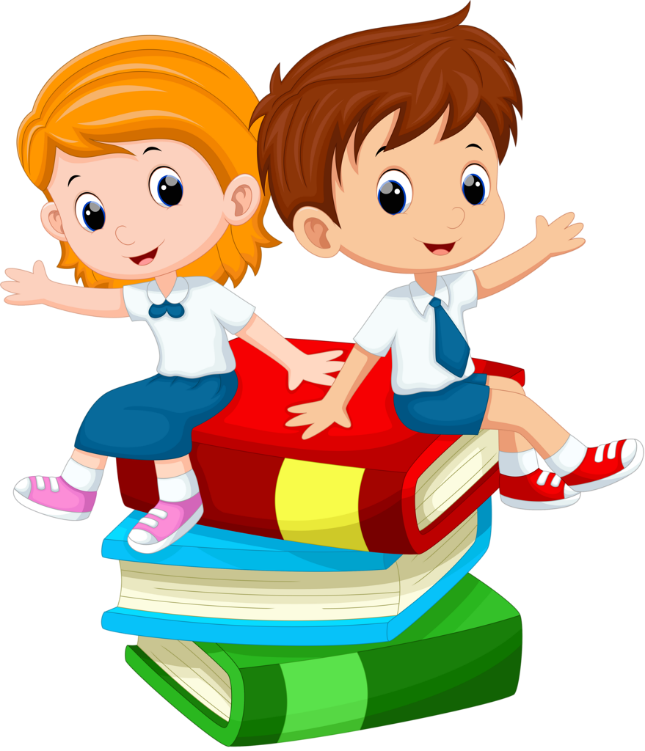 Розглянь смайли. 
Який з них відображає твій настрій?
План уроку
З’ясуй, хто яким видом спорту займається
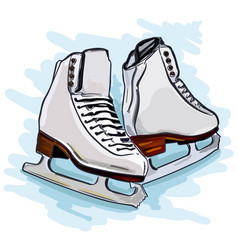 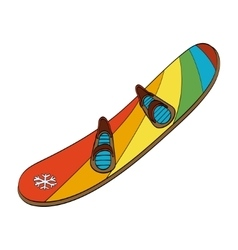 20 + 3 - 1=
63 – 3 + 9 =
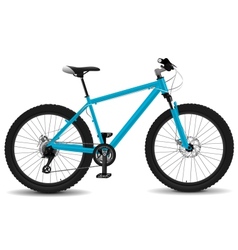 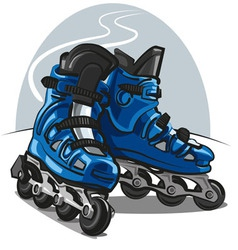 39 + 1– 6 =
94 – 4 + 9 =
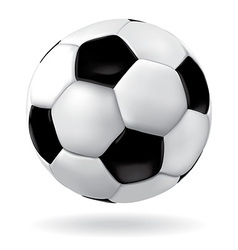 48 + 2 – 7 =
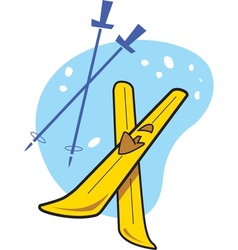 65 – 2 – 1 =
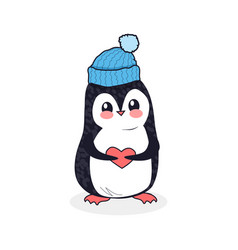 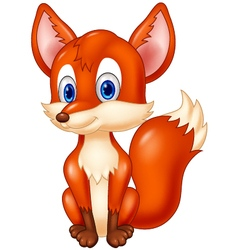 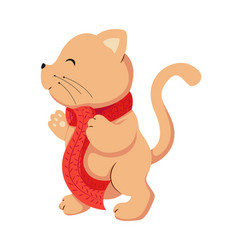 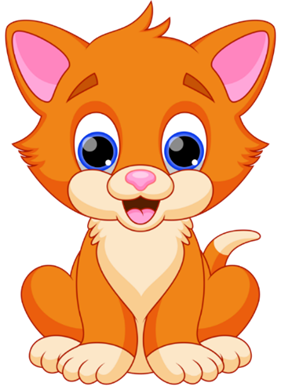 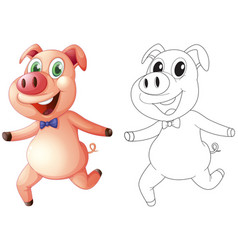 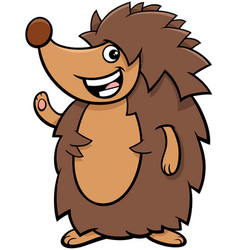 99
69
43
34
62
22
Обчисли усно № 408
30 + 5 =
35
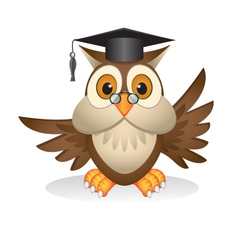 43 + 7 =
50
Запиши результати в порядку збільшення.
30 – 5 =
25
43 – 7 =
36
56 + 4 =
34 + 8 =
42
60
52
34 – 8 =
26
56 – 4 =
25
26
52
35
42
50
36
60
Підручник.
Сторінка
70
Прочитай, назви вираз й обчисли № 409
Різниця числа 45 та суми чисел 20 і 10
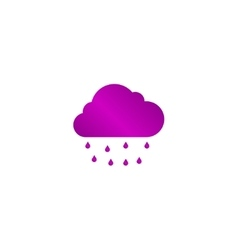 45 – (20 + 10) = 15
Сума числа 37 та різниці чисел 18 і 9
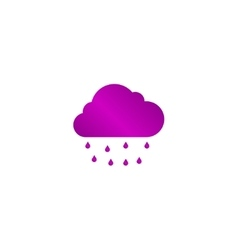 37 + (18 – 9) = 46
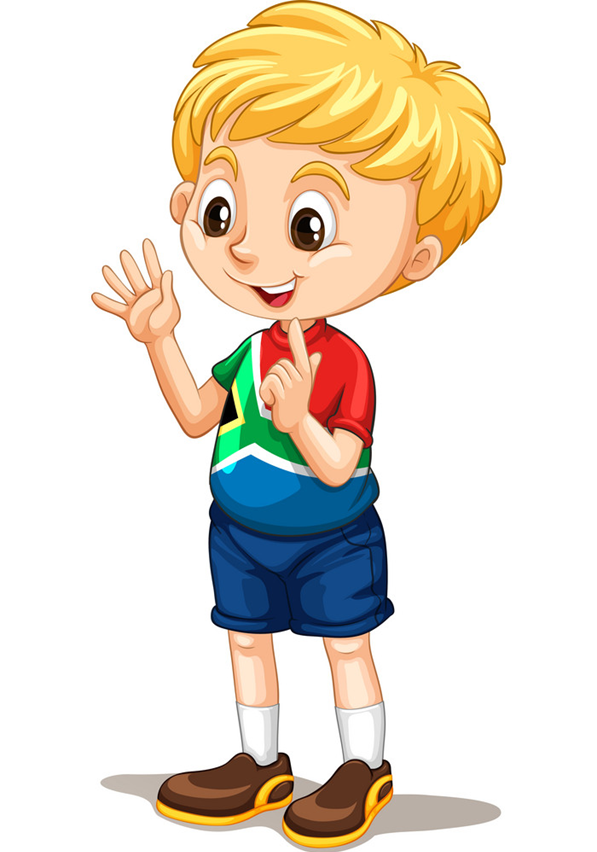 Сума різниці чисел 56 і 9 та числа 3
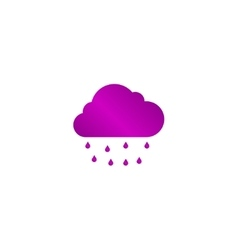 (56 – 9) + 3 = 50
Підручник.
Сторінка
70
Прочитай задачу
У парку посадили 7 кленів, 8 каштанів і 5 лип. Скільки всього дерев посадили в парку?
Вибери вираз, який є розв’язанням цієї задачі.
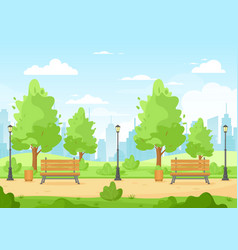 7 + 8 + 5
7 + 5 – 8
7 + 8 – 5
Склади задачу за виразом 15 + 4 + 7.
Підручник.
Сторінка
70
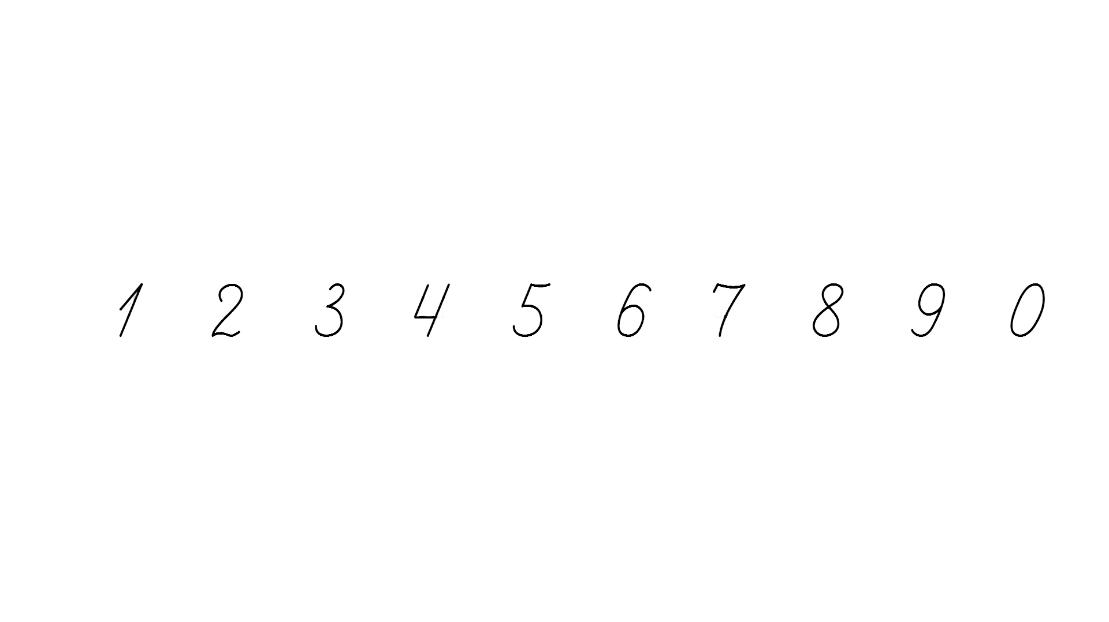 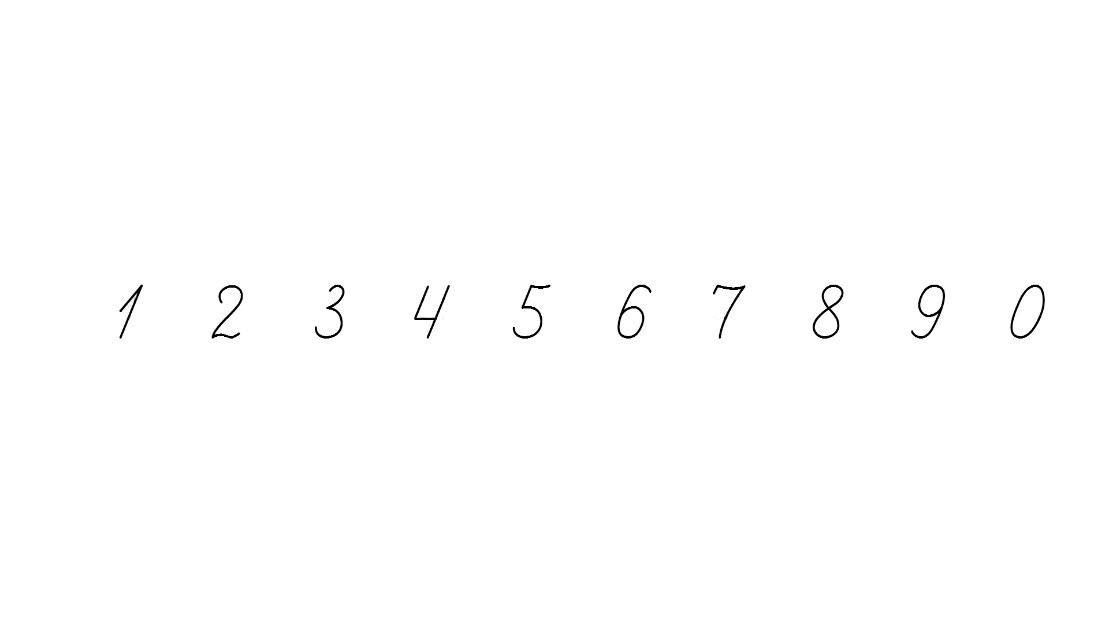 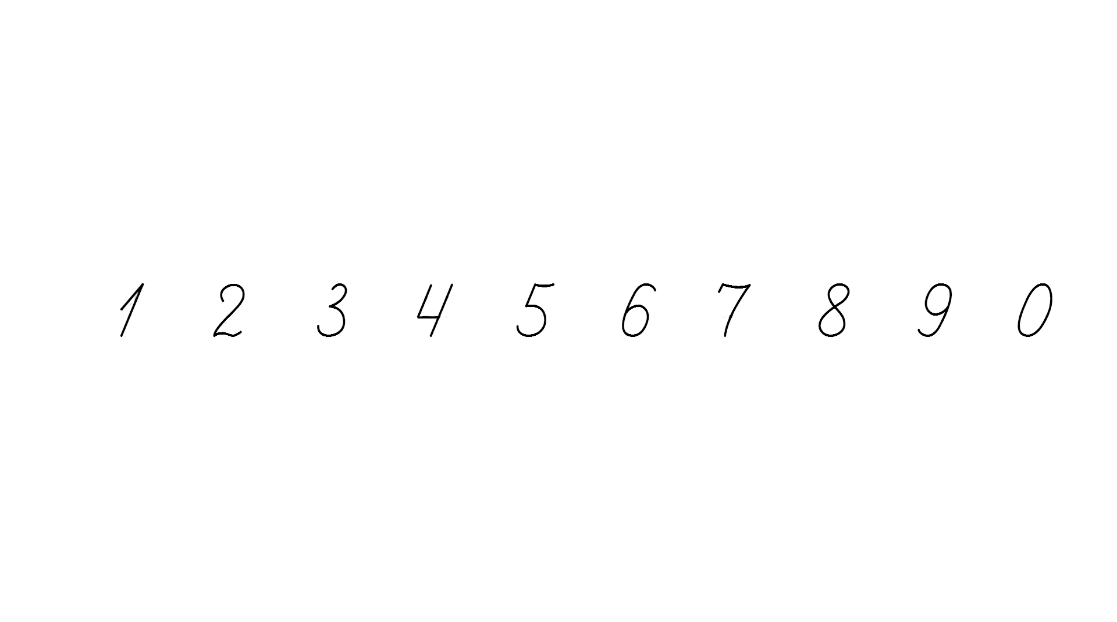 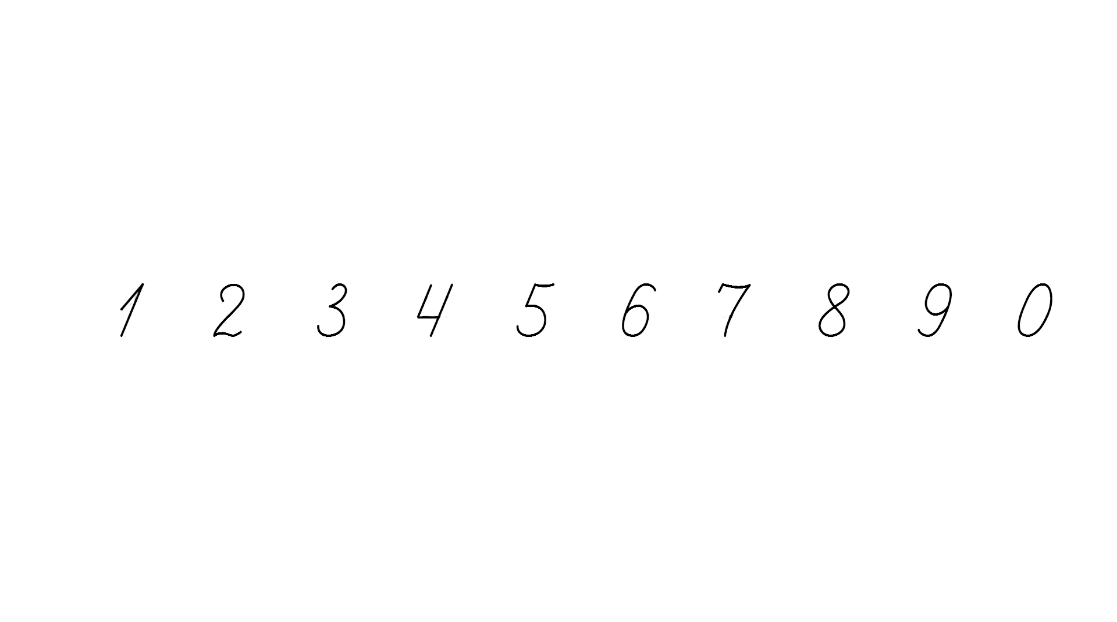 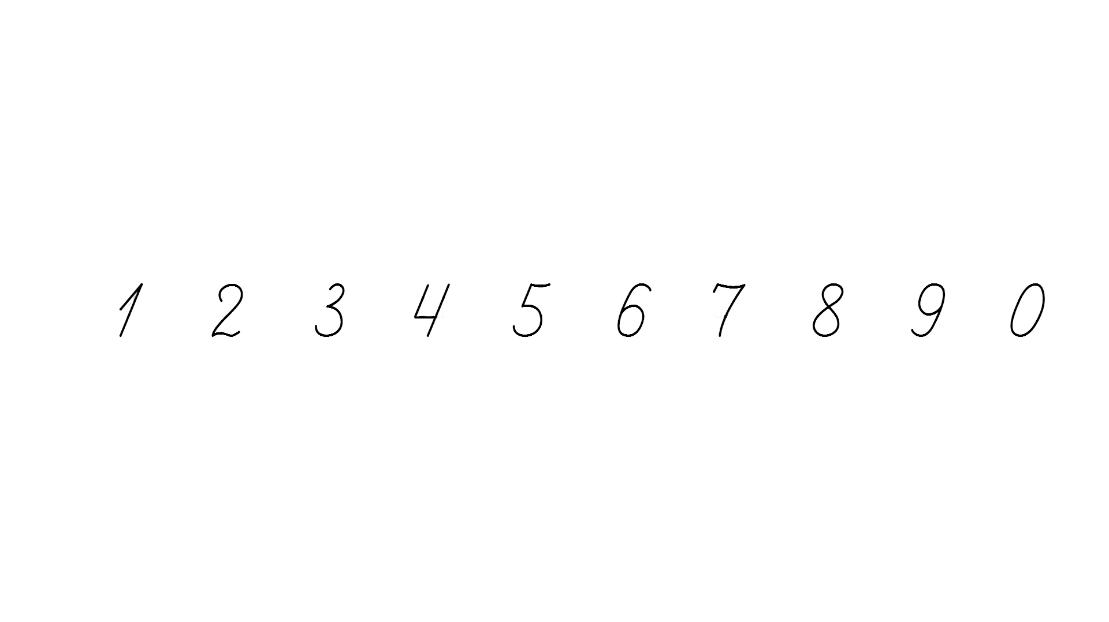 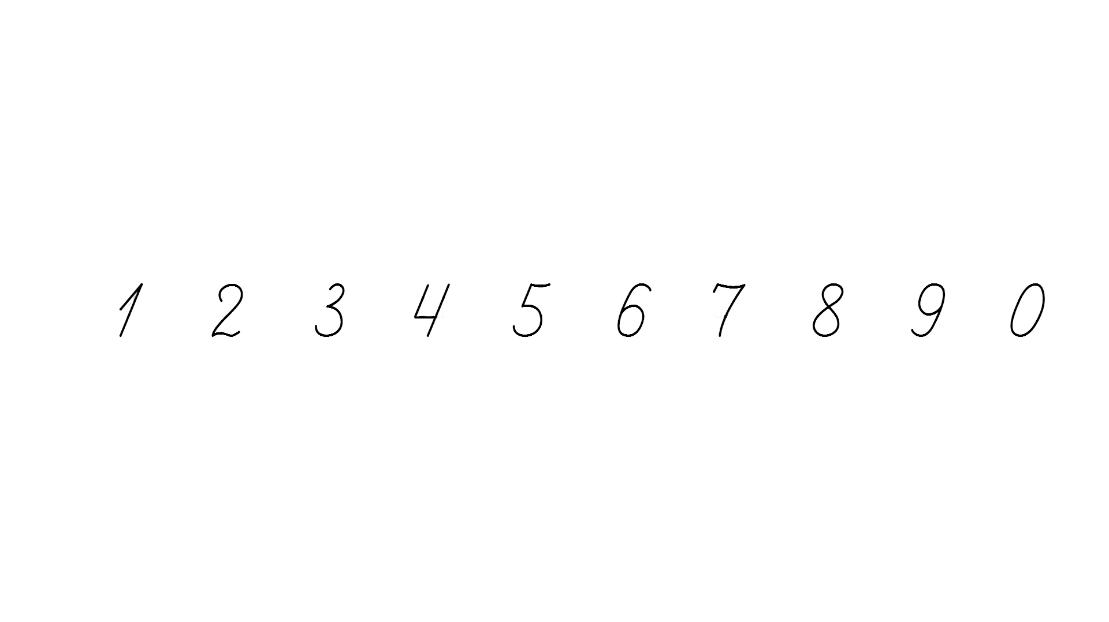 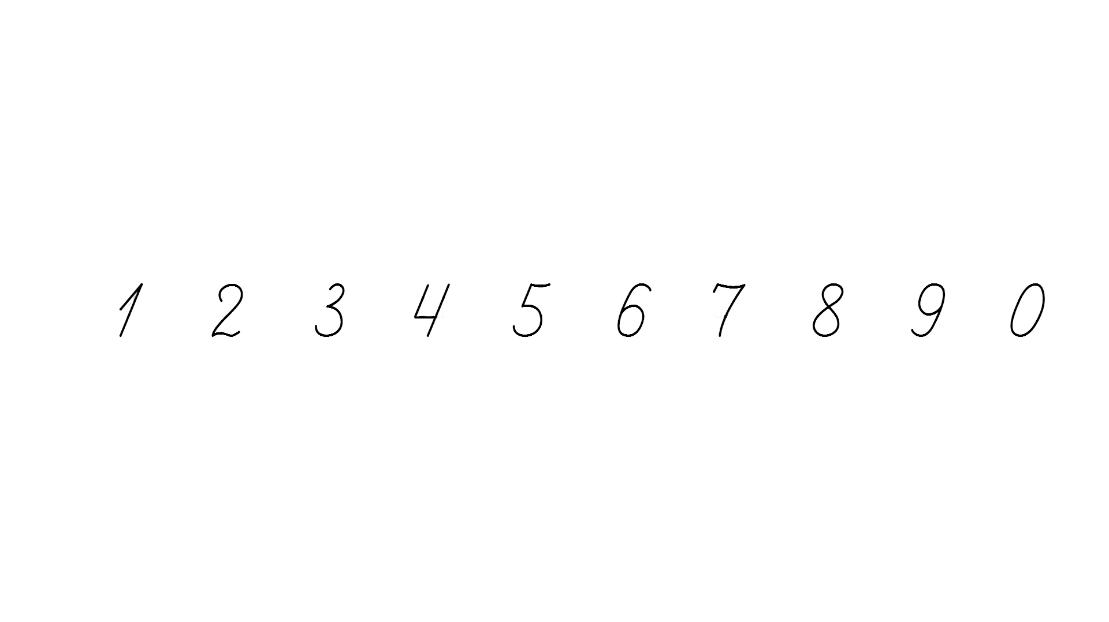 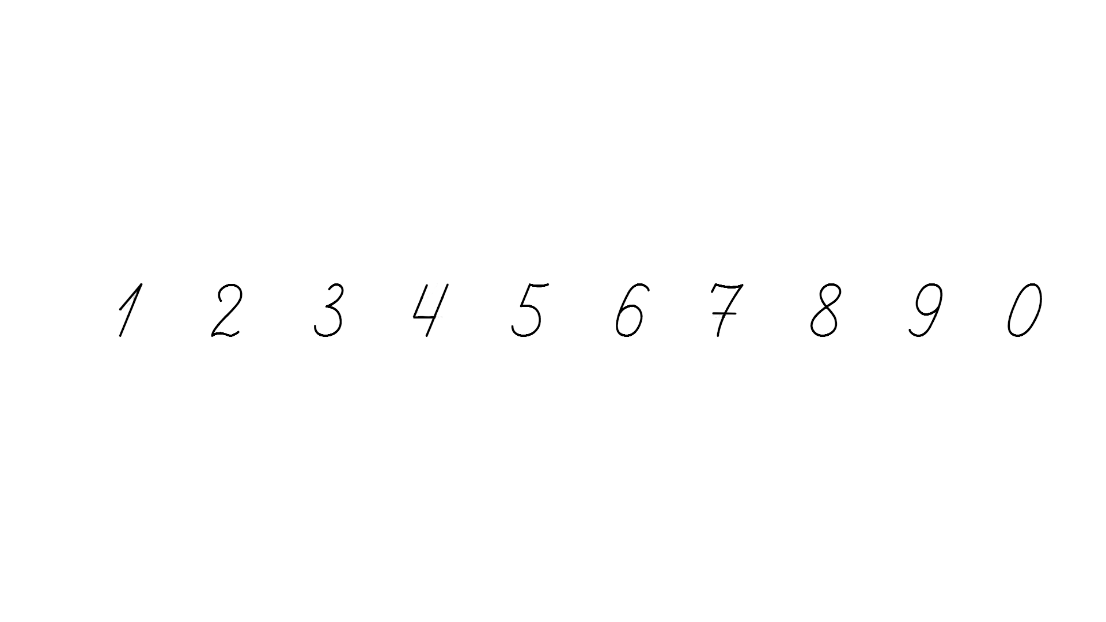 Розв’яжи задачу 416 виразом
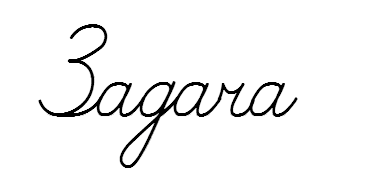 Микита приніс 3 відра води для поливу полуниці, 2 відра – для поливу капусти та 5 відер – для поливу яблунь. Скільки всього відер води приніс Микита?
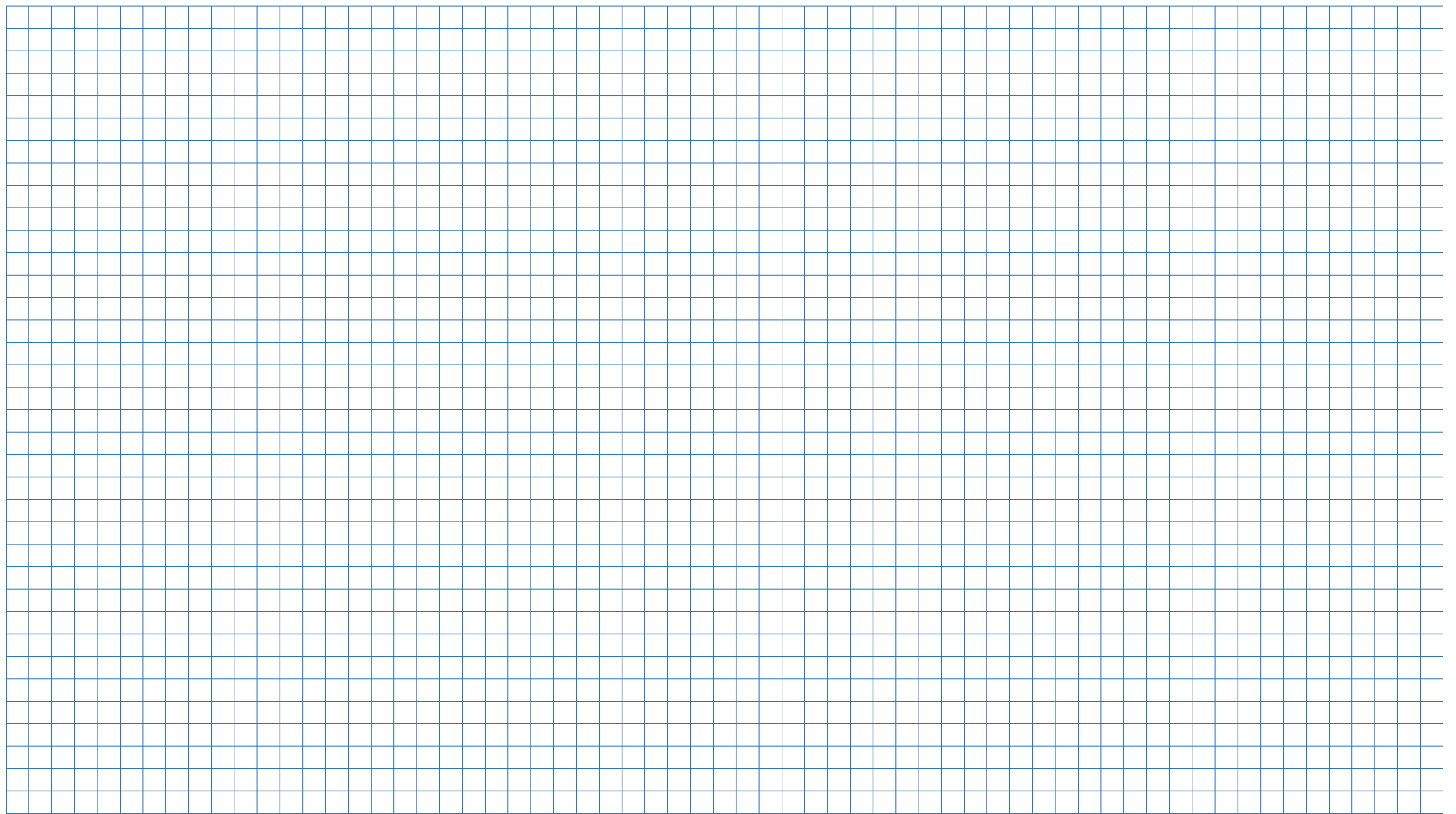 П – 3 в.

К – 2 в.
Я – 5 в.
? в.
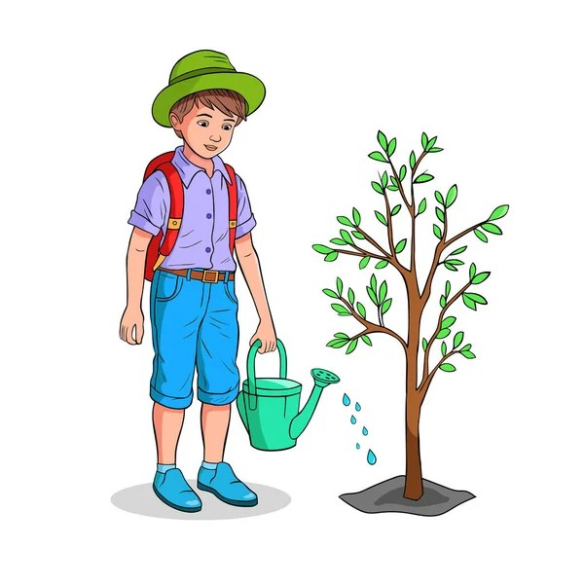 10 (в.)
3 + 2 + 5 =
Відповідь: 10 відер всього приніс Микита.
Підручник.
Сторінка
71
Знайди периметр чотирикутника
25 мм
10 мм
10 мм
25 мм
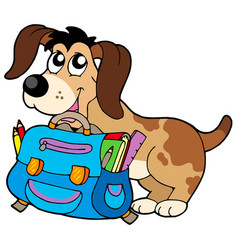 25 + 10 + 25 + 10 =
70 (мм)
25 + 25 + 10 + 10 =
70 (мм)
Підручник.
Сторінка
71
Розглянь прямокутники
На скільки фігур поділено кожний чотирикутник двома відрізками? Назви ці фігури.
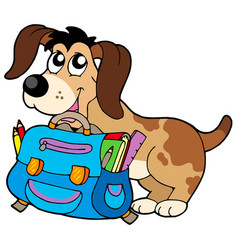 Підручник.
Сторінка
71
Рефлексія
Обери смайл, яким визначиш свої емоції в кінці уроку
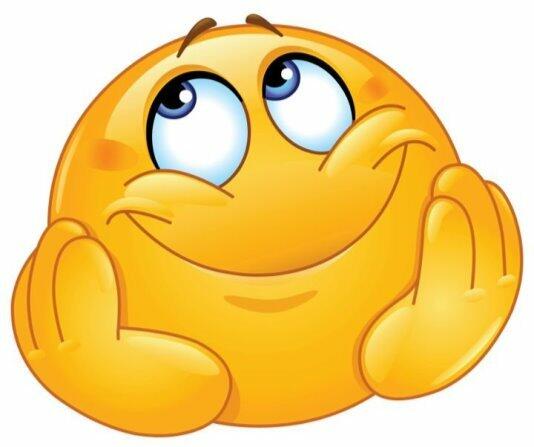 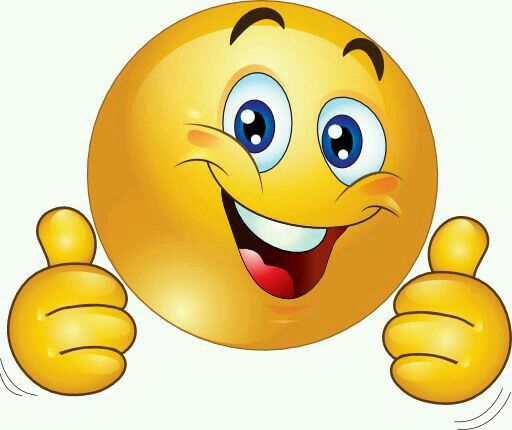 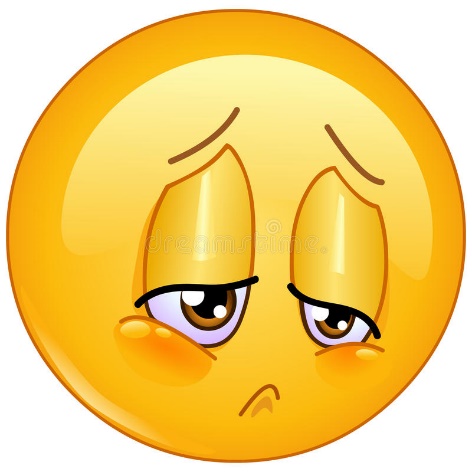 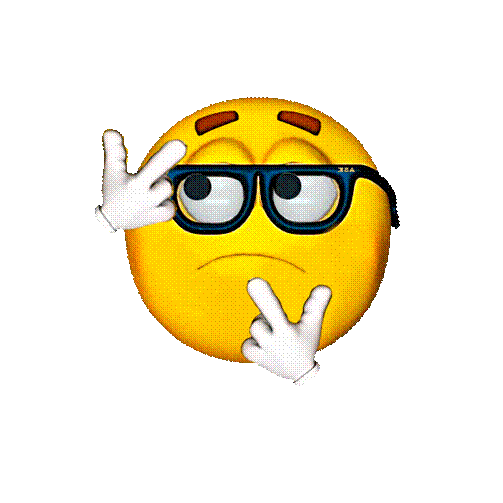 Замріяне очікування кінця уроку
Завдання приносили радість
Завдання принесли втому
Здивувала інформація